Core Education
Faculty Senate Update
June 13, 2024
McKenzie Huber, Director of Core Education
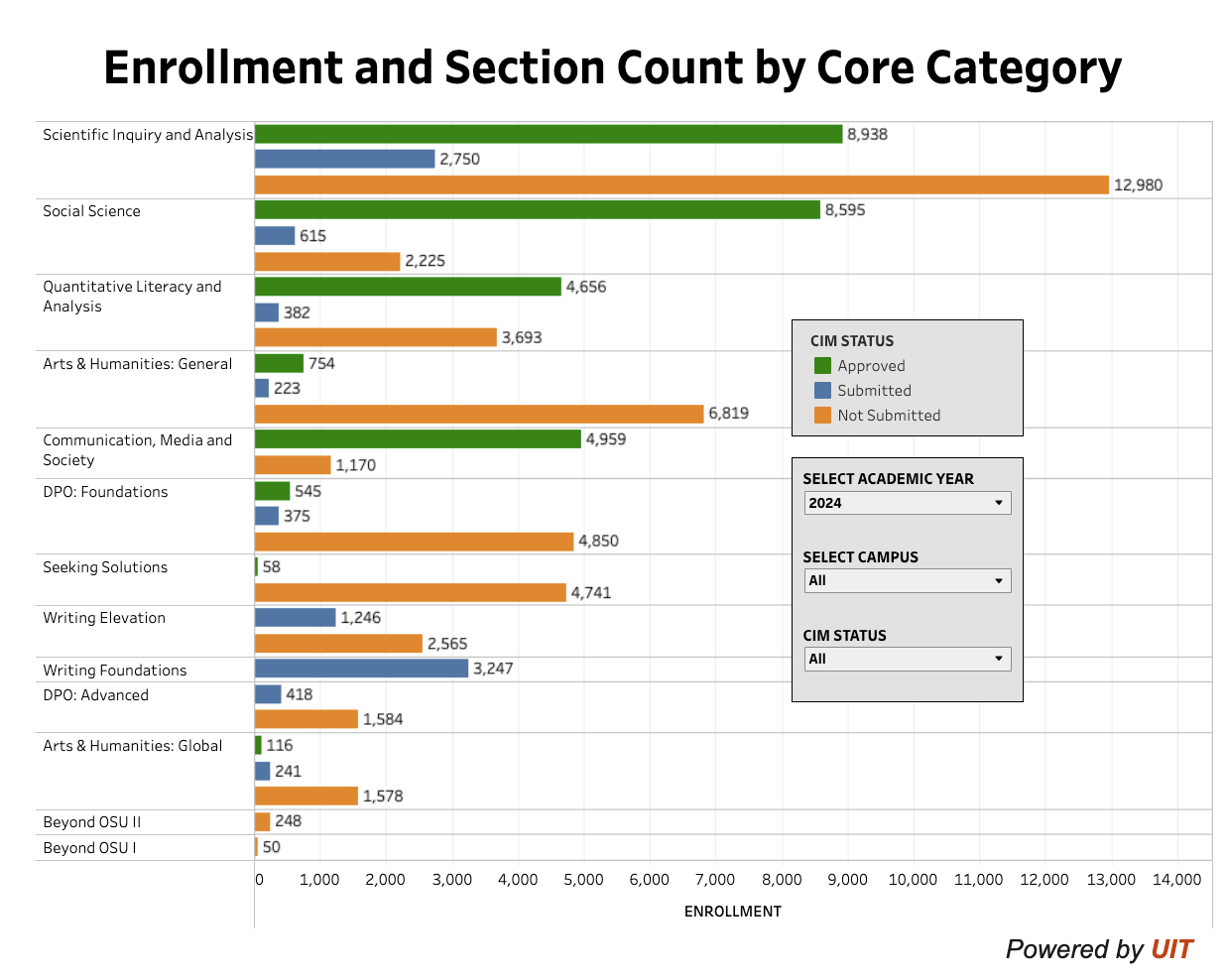 Core Education CIM Status
Dashboard
Data reflects the Academic Year 2024. The image reflects the dashboard as of 6/12/2024 at 3:30 pm.
CIM Submission Deadlines
For Questions or support, please contact cim.help@oregonstate.edu
DPO Academies
Schedule & Registration
Academy Structure
Foundations: 15 hours 
Advanced: 6 hours  

Summer 2024 – Full!
Foundations: June 17-18; 20-21 
Advanced: June 17-18 

Fall 2024 – Space Still Available!
Foundations: Fridays, 9am-Noon, Weeks 2, 4, 6, 8, 10
Advanced: Fridays, 10am-Noon, Weeks 0, 1, 3
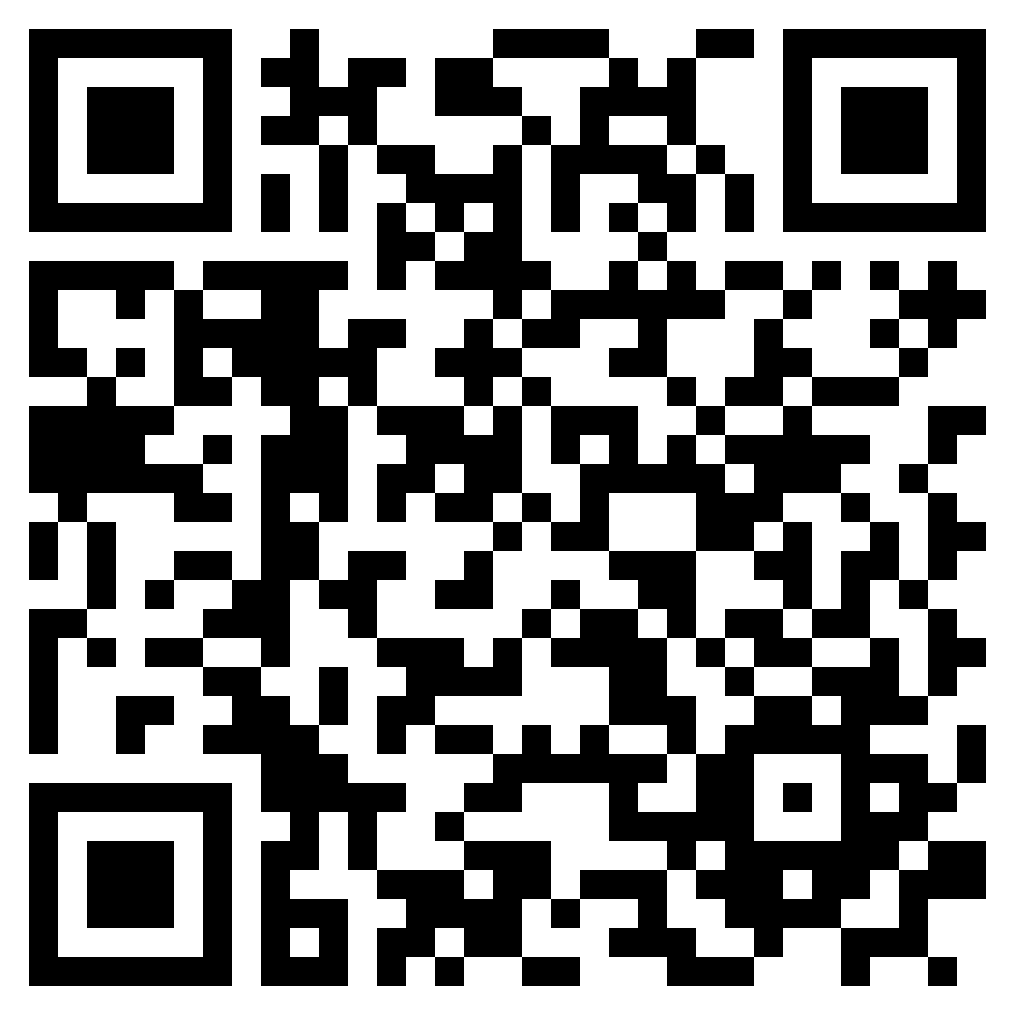 Seeking Solutions
Introducing Seeking Solutions Faculty Fellows - Dr. Troy Hall and Dr. Meg Mobley
Available for:
Consultations
Course proposals support 
Teaching Seeking Solutions courses

Resources and FAQs added to the 
Core Education website 
https://beav.es/pqW
Call to Action
Submit courses to CIM by November 1, 2024

Attend  June and September CADIs specifically for:
Seeking Solutions 
DPO Foundations and Advanced
Beyond OSU I and II
Writing Elevation